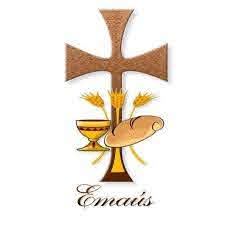 GRUPO N° 3
ANIBAL GUERRA
JORGE ROMERO
JUAN CARLOS RABANAL
XAVIER SANTAMARIA
LUIS FREIRE
SANTA NARCISA DE JESÚS
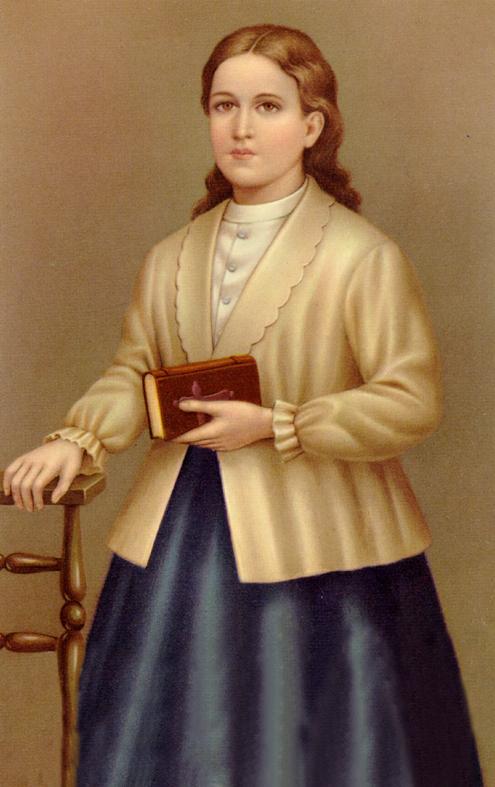 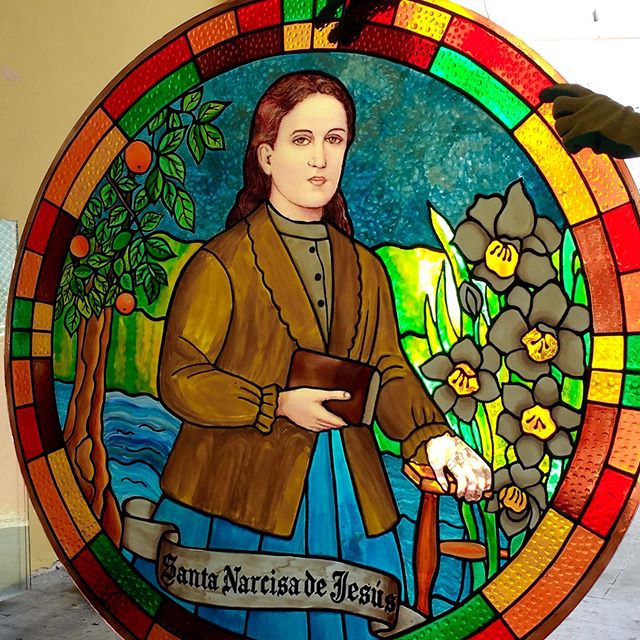 VIDEO 1
¿Quién es Narcisa de Jesús?

https://www.youtube.com/watch?v=xh8fFZ8nm5Y
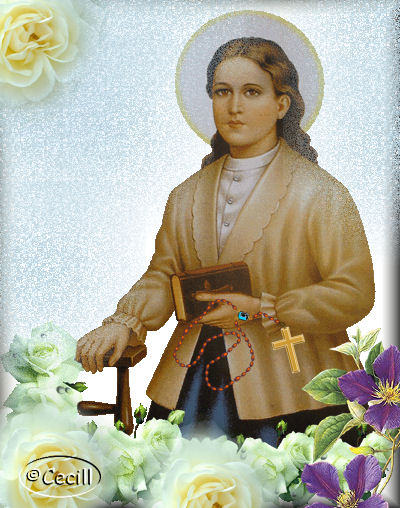 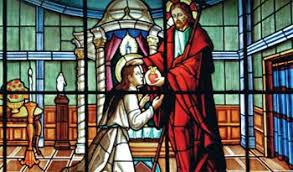 VIDEO 2
VIDA DE SANTOS: Santa Narcisa de Jesús
https://www.youtube.com/watch?v=K5cJoEokyaI
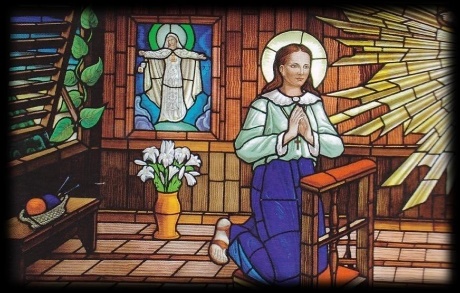 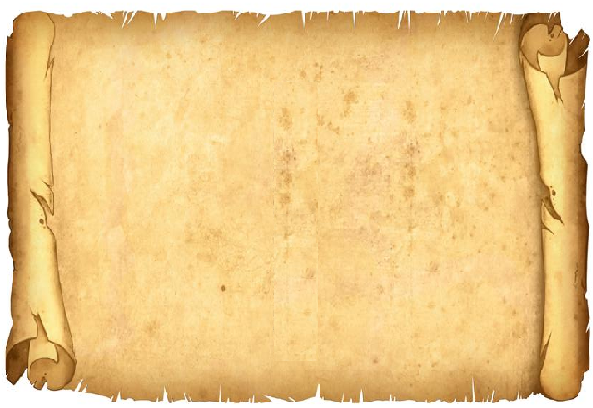 Nació el 29 de Octubre 1832, en la hacienda de San José de Nobol, Daule , en el día de San Narciso.

Hija de Pedro Martillo y Josefa Morán. Sus padres eran agricultores, gente sencilla y profundamente creyente.

Huerfana de madre a los 6 años, quedo a cargo de su hermana mayor. Así, ella tuvo que encargarse de la crianza y educación de sus hermanos menores. 

Contaba con 7 años cuando recibió el sacramento de la Confirmación de manos de Mons. Francisco Javier de Garaicoa, primer Obispo de Guayaquil, el 16 de Septiembre de 1839, dentro de las fiestas patronales del Señor de los Milagros de Daule. Y a partir de este momento tuvo una clara percepción  de su llamada a la santidad.
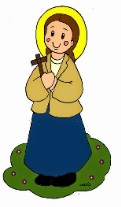 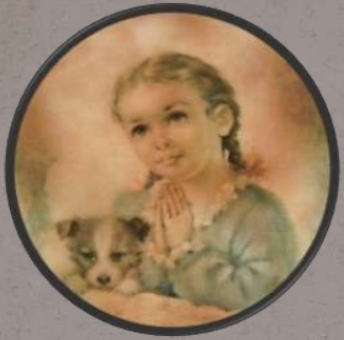 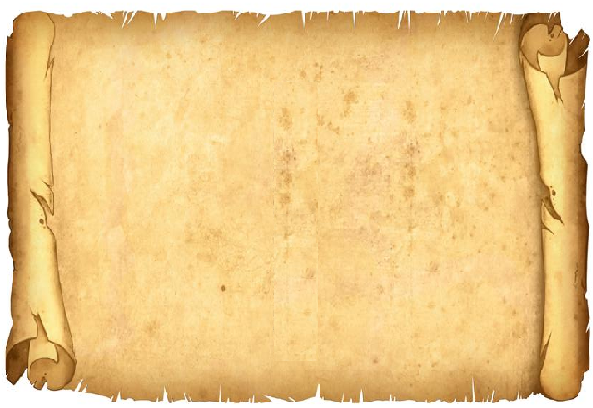 Pasó su niñez y juventud en el campo, creciendo sana y laboriosa en contacto con la naturaleza y conociendo las necesidades y las penurias de los pobres campesinos. 








Su primer templo fue la naturaleza, que con voces místicas, la invitaba continuamente a la plegaria y al retiro. Así se iba perfilando la personalidad de la joven Narcisa en una vida de mujer campesina, trabajadora, entregada a los demás y con experiencia de Dios en la oración.
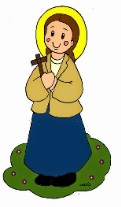 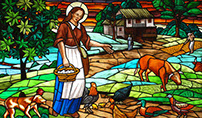 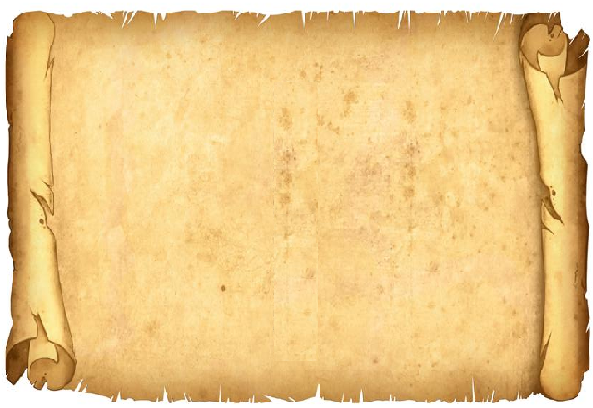 Narcisa era alegra, amable, de carácter dulce y apacible, sumamente buena y obediente, caritativa, compasiva para con los pobres, extremadamente piadosa, amada por todo el vecindario. 

No podía menos de transmitir el fuego del amor divino a los suyos y a los niños del vecindario. Rezaba siempre el rosario y enseñaba el catecismo. Fue amante del silencio. 

En esos años conoció la vida de Santa Marianita de Jesús, beatificada poco tiempo antes y a quien imitará con su vida e identificándose con la vocación de víctima.
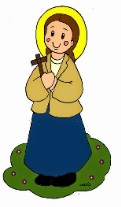 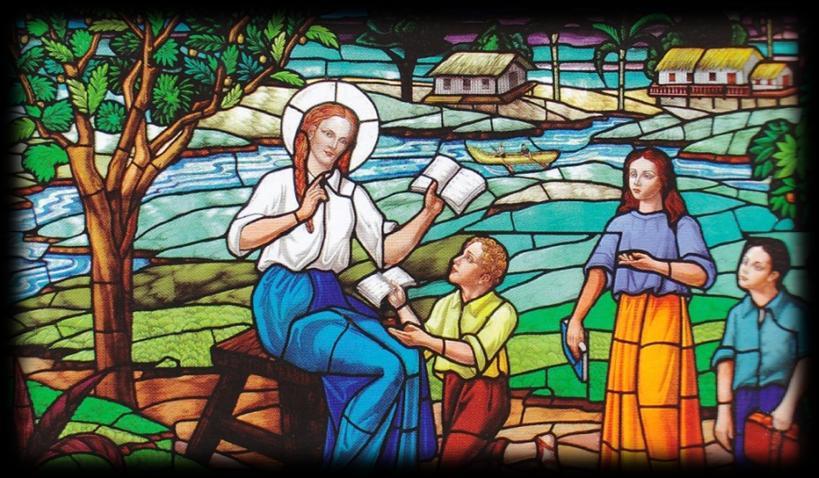 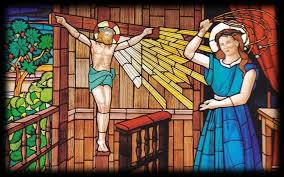 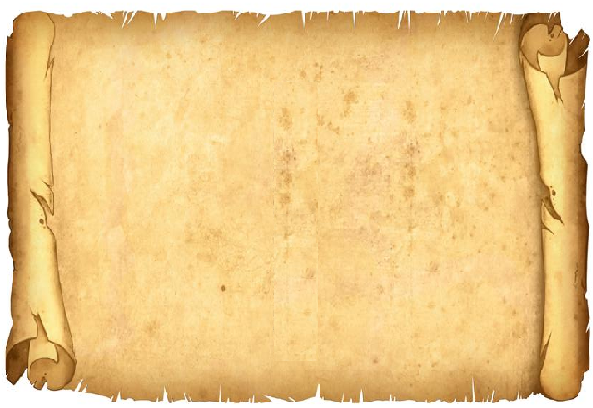 A los 15 años aprendió el oficio de costurera que ejerció a domicilio y en las familias vecinas. Desde muy joven recibió como don del Espíritu Santo, un gran amor a la Oración: dejaba a menudo los juegos y los amigos para retirarse a su habitación o junto a un árbol de guayabo en la hacienda familiar, para orar.
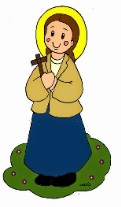 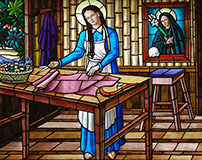 1851 Narcisa de Jesús queda huérfana de padre. Su hambre de conocimiento de Dios la lleva a decidir renunciar a su herencia y viajar a Guayaquil para buscar orientación espiritual mas frecuente. 

Su primer director espiritual es el padre Luis Tola y Aviles.
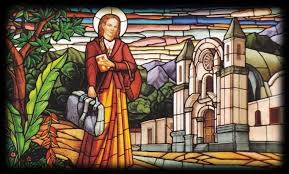 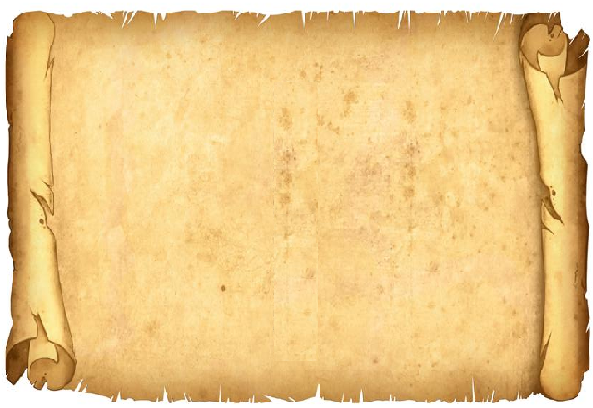 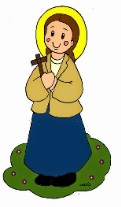 En la catedral de Guayaquil y antes en la parroquia de Daule, dedicó mucho tiempo al apostolado, especialmente a los niños, a quienes les enseñaba catecismo. También trabajó con jóvenes abandonadas y refugiadas en la “Casa de las Recogidas” y visitaba a los enfermos y moribundos.

En Guayaquil siempre cambio de lugar de vivienda para no llamar la atención con su estilo de vida penitente.
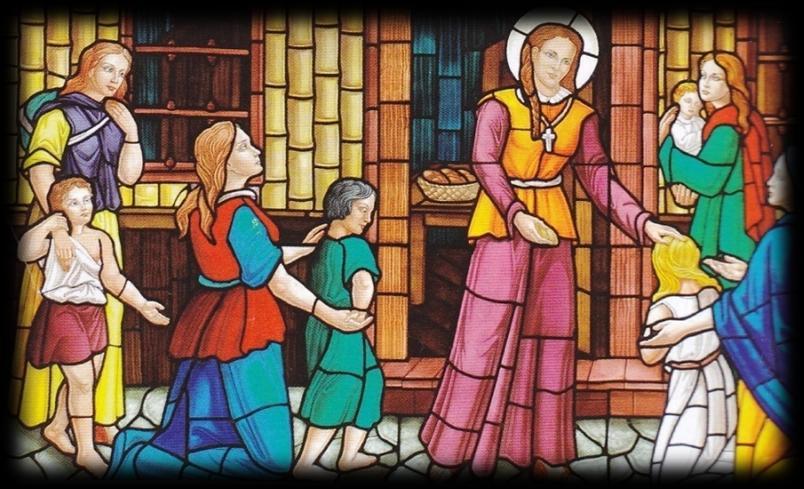 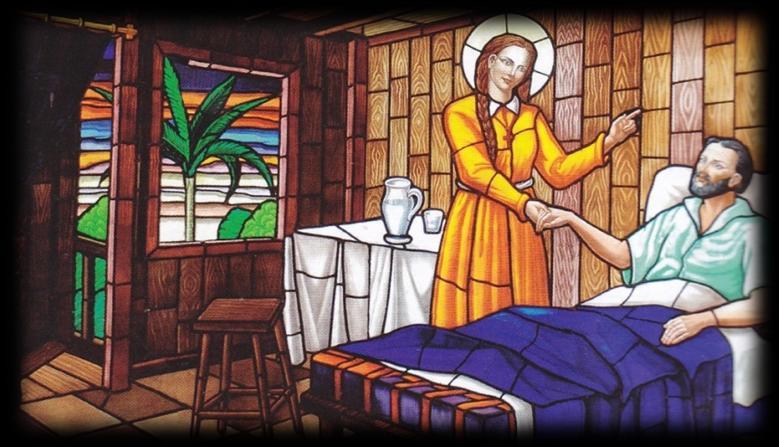 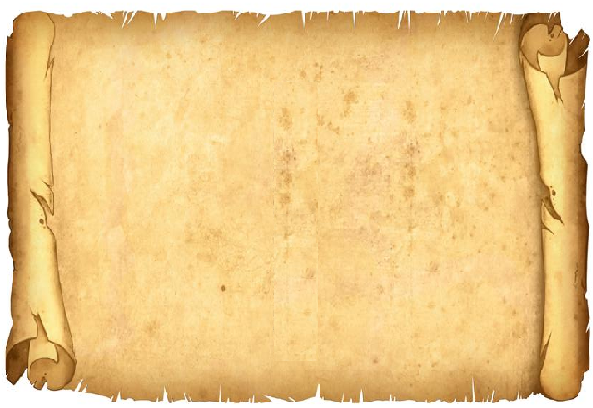 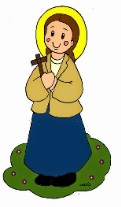 Después se trasladó algún tiempo a Cuenca para atender a Monseñor Amadeo Millán, quien era su director espiritual, y que había contraído tuberculosis. En 1867, cuando fallece monseñor Millán, regresa a Guayaquil, a la “Casa de las Recogidas”, donde, junto con la Beata Mercedes de Jesús Molina, enseña costura a las niñas huérfanas. Y se aloja en su casa de la beata con quien lleva una vida de oración, sacrificio y penitencia.
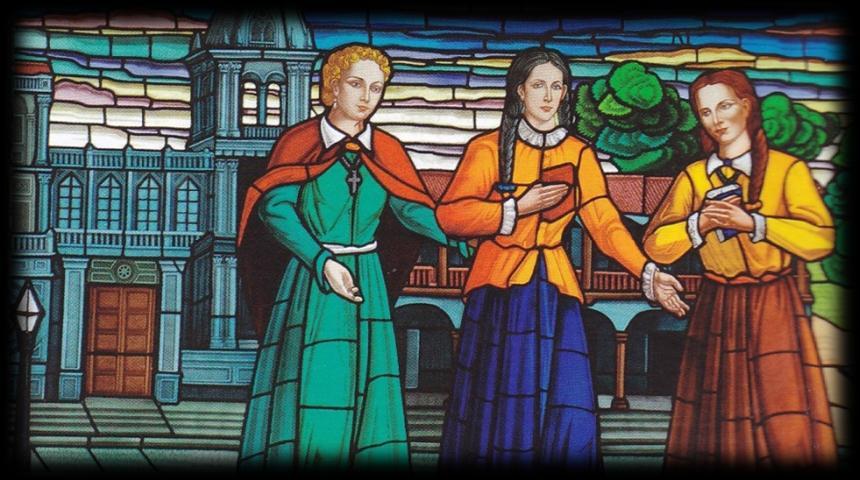 Según reseñas, la gente de aquella época las llamaba con cierta burla las beatas, por que permanecían en la iglesia rezando y enseñando catequesis.
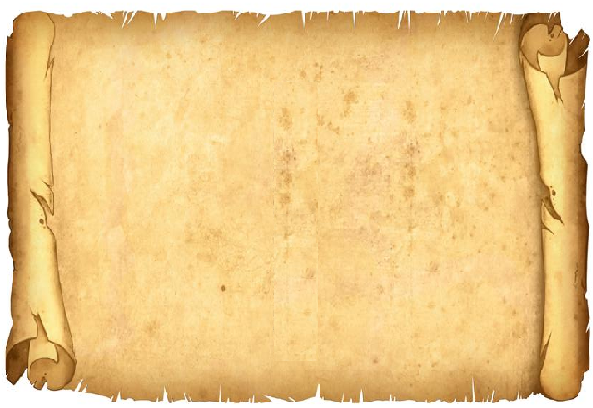 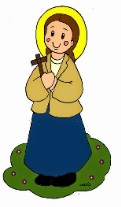 Años mas tarde su director espiritual debe ir a Lima y le propone llevarle a un convento de terciarias dominicas, lejos de la bulla y la admiración de quienes la conocen.

En Lima vivió en el Convento del Patrocinio como huésped o como pensionista, nunca como religiosa, ganándose el sustento con las labores de su propia mano.  

En septiembre de 1869, Narcisa soporta altas fiebres y en los últimos momentos de su vida los dolores de su enfermedad se hicieron muy intensos, pero ellas los soportó heroicamente, abandonándose a la voluntad de Dios, y ofreciéndose como víctima por la conversión de los pecadores. Falleció el 8 de Diciembre después de haber comulgado y dejando una extraña luminosidad y perfume en la habitación. A pesar de su deceso, su cuerpo mantenía flexibilidad, según los religiosos que estuvieron con ella en sus últimos días.
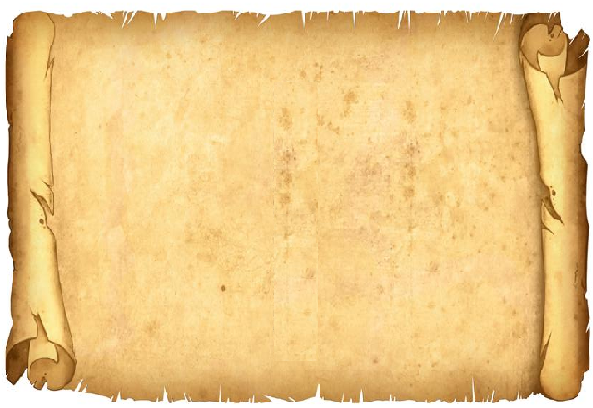 Aspectos Para Destacar De Su Vida :

Si bien se pueden destacar varios aspectos de la vida de la beata Narcisa, entre ellos el don de milagros y de profecía, queríamos hacer hincapié solamente en dos: su espíritu de penitencia y de oración y la fidelidad a la dirección espiritual.
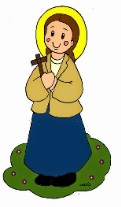 La Fidelidad A La Dirección Espiritual

Ella valoraba mucho la dirección espiritual. Siempre tuvo un director espiritual y seguía sus consejos, y consideraba la dirección espiritual como uno de los medios más eficaces para llegar a la santificación. Hasta tal punto la valoró que cuando ya no tenía director espiritual en Guayaquil, viajó a Lima, en donde falleció, para poder continuar con la dirección espiritual.
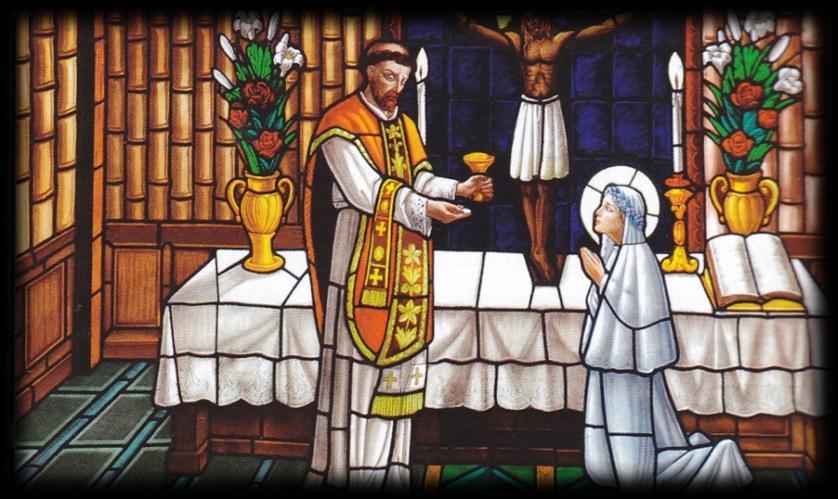 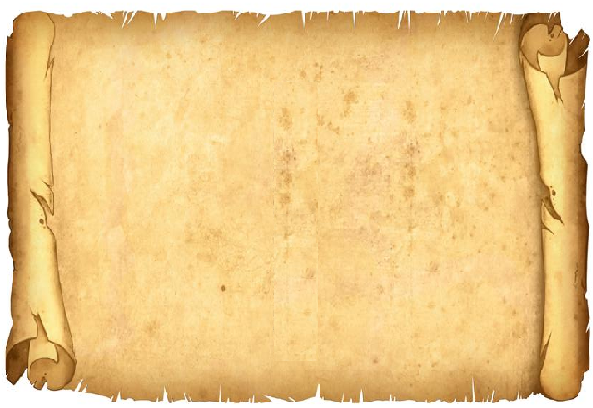 Aspectos Para Destacar De Su Vida :

La Penitencia

Al igual que Santa Marianita de Jesús, enamorada de Cristo crucificado quiso reproducir en su cuerpo los tormentos del Señor en su pasión para ser una imagen perfecta de Él. Su último director espiritual escribe “sus mortificaciones fueron rígidas: siempre estaba vestida de cilicio, diariamente se daba disciplina de sangre, tenía 8 horas de oración diaria, llevaba constantemente en su cuerpo la crucifixión del salvador por los intensos dolores que experimentaba.
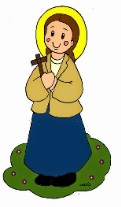 Todas las noches hacía cuatro horas de oración coronada de espinas que le penetraban la cabeza, colgada de una cruz sembrada de algunos clavos. Dormía en el suelo sobre unas puntas de acero que tenía preparadas al inteno”. Este es uno de los tantos testimonios acerca de las penitencias que la beata Narcisa hacía.
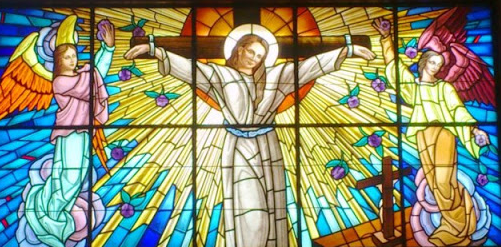 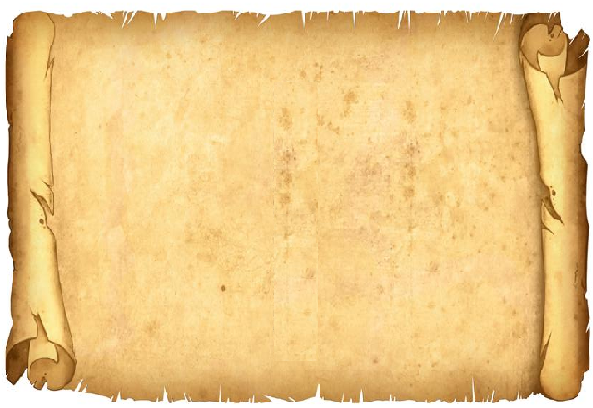 CUERPO INCORRUPTO 

En su cadáver se advirtieron durante largo tiempo signos de flexibilidad y fragancia, y ante él se obraron múltiples gracias. Lima la aclamó como santa, y lo mismo hicieron las gentes de Guayaquil y Nobol. Las hermanas del Patrocino guardaron memoria de sus virtudes y custodiaron con suma veneración el sepulcro, hasta que su cuerpo, prácticamente incorrupto, se trasladó a Guayaquil en 1955.







El proceso diocesano de canonización fue entregado en la Congregación para las Causas de los Santos en 1964. El Papa Juan Pablo II la beatificó el 25 de octubre de 1992. El 22 de agosto de 1998 dedicaron un santuario en su honor en Nobol, donde se venera en la actualidad el sepulcro, con su cuerpo incorrupto. La devoción a la «Niña Narcisa» denota la espontánea identificación del pueblo sencillo con esta mujer de la costa ecuatoriana. El ejemplo de su vida pura y piadosa, trabajadora y apostólica, transmite un mensaje muy actual.
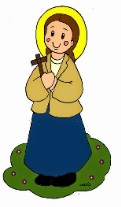 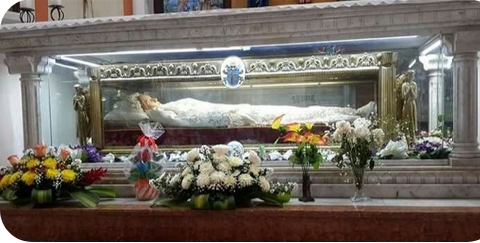 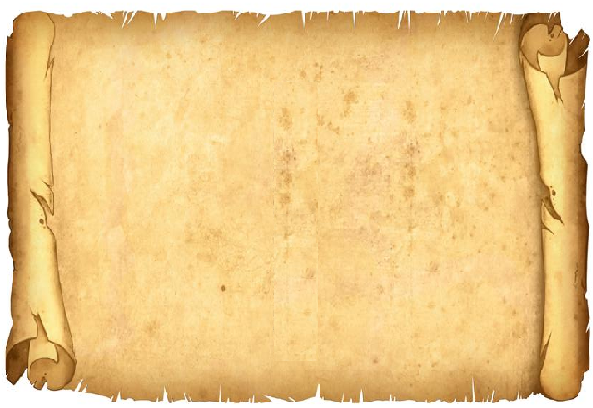 Milagros
Para su beatificación
El primer Milagro atribuido por la intercesión de Narcisa de Jesús fue a Juan Pesántez Peñaranda. Él nunca se casó y tampoco conoce sus orígenes familiares porque a los nueve meses fue entregado a una pareja en Gualaceo, la que a los 10 años abandonó para ir a trabajar en las bananeras de Pasaje, en El Oro. Cierto día de trabajo se golpeó la frente con un tallo de plátano, lo que le originó varios tumores. Pero en 1967, tras repetidas intervenciones quirúrgicas que no le ayudaron a superar el mal que padecía, recibió la sanación de Santa Narcisa.(...)1​
Canonización
Edelmira Arellano era una niña que había nacido sin órgano genital. En 1992 y a la edad de siete años se curó luego de que su madre acudiera al santuario de Narcisa de Jesús y pidiera por la salud de su hija. Ese mismo día la niña acudió al consultorio del médico que la trataba y constató que su condición física era normal.(...)2​
El Vicario General de la Arquidiócesis de Guayaquil, P. Roberto Pazmiño, explicó que la ceremonia de canonización de Narcisa de Jesús se efectuaría luego que un grupo de teólogos y cardenales certifique e informe al Papa Benedicto XVI al respecto, quien definirá el proceso iniciado en 1962. El Papa Benedicto XVI la canonizó el domingo 12 de octubre de 2008 en la Ciudad del Vaticano. Narcisa de Jesús es el cuarto santo latinoamericano que proclamó el pontífice.(...)2
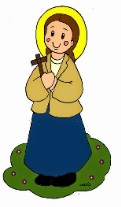 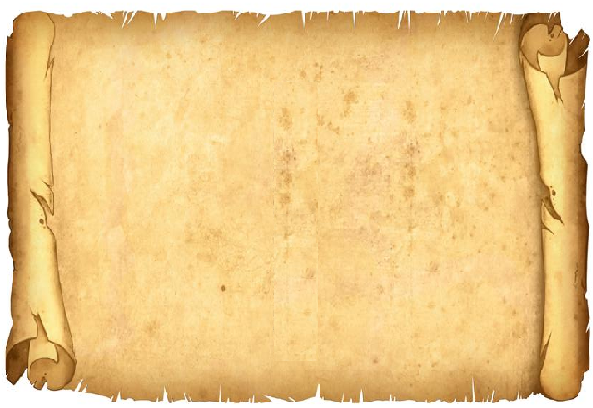 Jaculatoria Frases y Oración a Santa Narcisa de Jesús
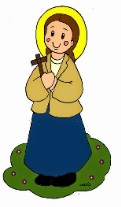 Narcisa de Jesús, mujer de nuestro pueblo,que hiciste de la oración,la penitencia y el trabajoun instrumento de santificación.
Enséñanos que la caridad es el camino
de Santidad y de unión con el Señor.
Tú supiste amary sacrificarte por los tuyos.Tú supiste contemplar a Diosen las cosas sencillas de la Vida.
Muéstranos el amordel Padre Celestial, para vivir con alegríala amistad en la familia,con los enfermos y necesitados.
Narcisa de Jesús, amiga de todosy servidora de los pobres.
Ruega por nosotros.   
Amén.
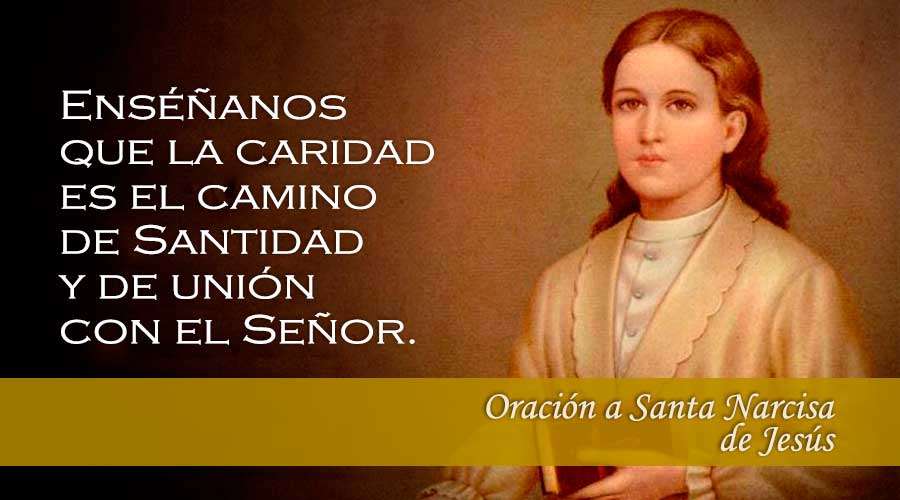 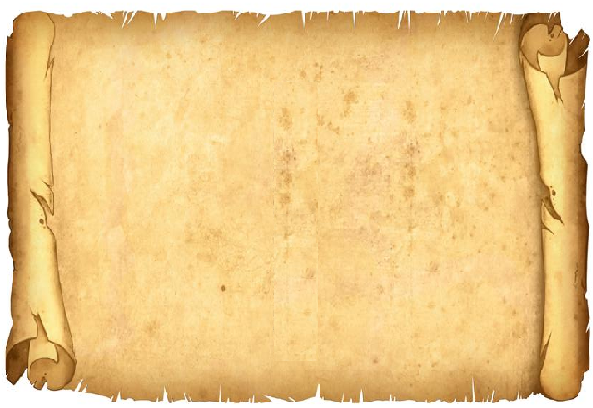 Novena a Santa Narcisa de Jesús Martillo Morán
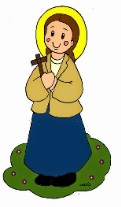 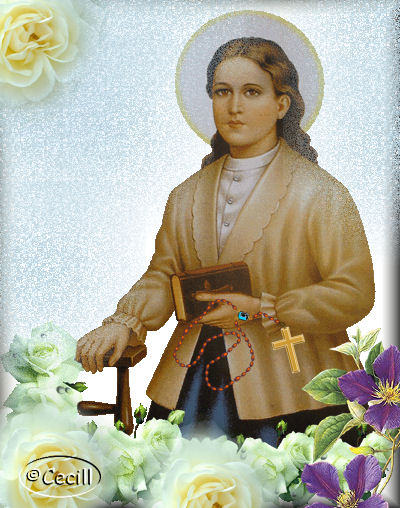 Oración Preparatoria

Señor mío Jesucristo, que dijiste: “pidan y recibirán; busquen y encontrarán, llamen y se les abrirá” Vengo a tus pies implorando la gracia que ardientemente anhela mi corazón. Pero reconociendo mi indignidad, pongo por intercesora en mi favor a tu fiel sierva Santa Narcisa, dedicando en su honor y para tu gloria esta novena.
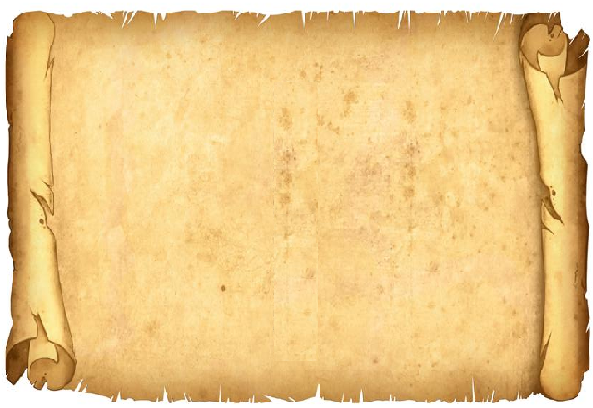 Se reza la invocación de cada día.
Invocaciones
1.- Celestial protectora mía, Santa Narcisa de Jesús, tu vida fue un ardiente deseo de perfección cristiana, por eso te suplico que enciendas en mi alma un vivo anhelo de santidad, y me alcances la gracia particular, que imploro en esta novena.Padre Nuestro, Ave María y Gloria.

 2.- Gloriosa Santa Narcisa de Jesús, que pasaste por el mundo sin aficionarte a sus vanidades. Ya que te mueve a compasión mi vida absorbida  por lo material, alcánzame del Señor la perfecta renuncia y negación de mi mismo, junto con la gracia particular que imploro en esta novena.
Padre Nuestro, Ave María y Gloria.

 3.- Amorosa Santa Narcisa de Jesús, que viviste inflamada en el amor a Jesucristo. Alcánzame una chispa del fuego que abrasó tu corazón, junto con la gracia particular que imploro en esta novena.
Padre Nuestro, Ave María y Gloria.
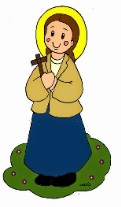 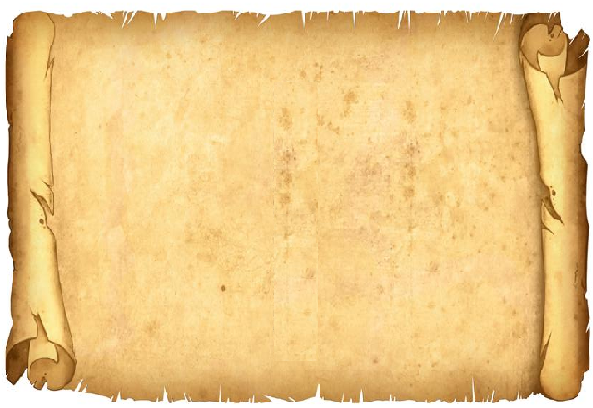 Se reza la invocación de cada día.
Invocaciones

 4.- Ángel de caridad, Santa Narcisa de Jesús, que cruzaste por este mundo enseñando con tus ejemplos el verdadero amor al prójimo. Ten compasión de mi egoísmo y alcánzame la verdadera caridad, junto con la gracia que imploro en esta novena.
Padre Nuestro, Ave María y Gloria.

5.- Violeta perfumada, que en tu profundísima humildad quisiste pasar olvidada y escondida entre los tuyos. Compadécete de mi orgullo y amor propio, y alcánzame la verdadera humildad, junto con la gracia particular que imploro en esta novena.
Padre Nuestro, Ave María y Gloria.

 6.- Esforzada Santa Narcisa de Jesús, que tanto apreciaste negar tu voluntad para seguir las inspiraciones del Señor. Alcánzame vencer la rebeldía de mi débil voluntad, y la gracia particular que te ruego en esta novena.
Padre Nuestro, Ave María y Gloria.
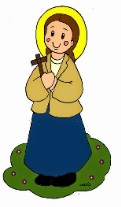 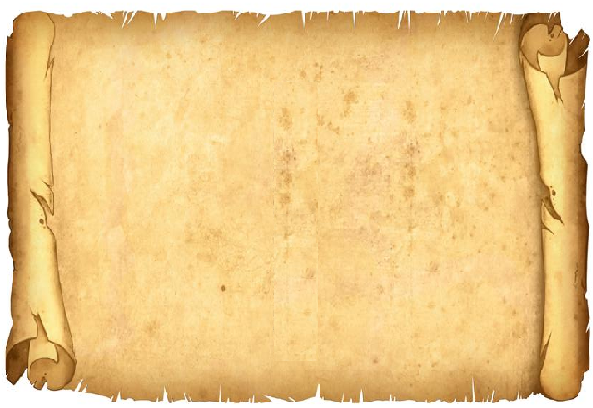 Se reza la invocación de cada día.
Invocaciones 7.- Lirio de pureza, que cruzaste por este mundosin ser manchada por el lodo de la impureza. Contémplame sin aliento para vencer mis tentaciones e inclinaciones desordenadas, y no me nieguex el auxilio de tu protección, junto con la gracia particular que imploro en esta novena.
Padre Nuestro, Ave María y Gloria.

 8.- Heroica Santa Narcisa de Jesús, que cifraste  tu felicidad en ofrecerte como víctima  de expiración por los pecados de tu pueblo. Compadécete de mi poca virtud y alcánzame del Señor el perdón de mis pecados, juntamente con la gracia que ahora te imploro.
Padre Nuestro, Ave María y Gloria.

 9.- Alma prudente, que llena por el amor divino te refugiabas siempre a la sombra del Altísimo, alejándote de los peligros que acechaban tu virtud. Defiéndeme con tu eficaz intercesión y alcánzame el triunfo en las tentaciones, junto con la gracia particular que imploro en esta novena.
Padre Nuestro, Ave María y Gloria.
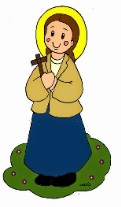 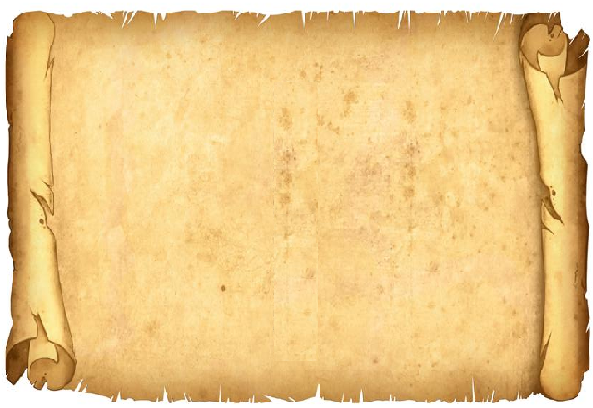 Oración a Santa Narcisa de Jesús

Narcisa de Jesús, mujer de nuestro pueblo, que hiciste de la oración, la penitencia y el trabajo un instrumento de santificación. Enséñanos que la caridad es el camino de Santidad y de unión con el Señor.

Tú supiste amar y sacrificarte por los tuyos. Tú supiste contemplar a Dios en las cosas sencillas de la Vida.

Muéstranos el amor del Padre Celestial, para vivir con alegría la amistad en la familia, con los enfermos y necesitados. Narcisa de Jesús, amiga de todos y servidora de los pobres. Ruega por nosotros.
Amén.
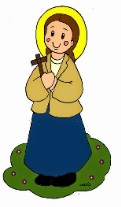 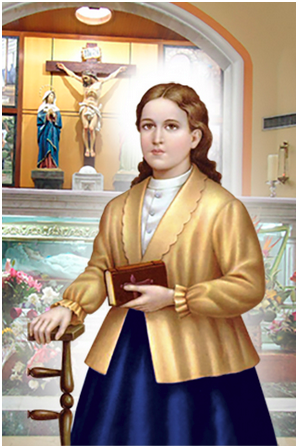 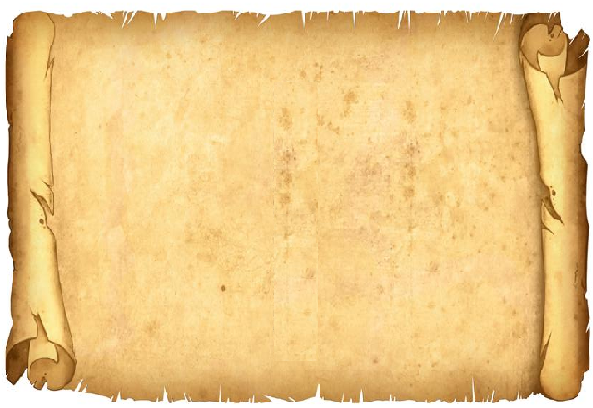 PREGUNTAS